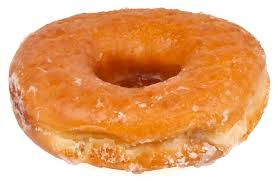 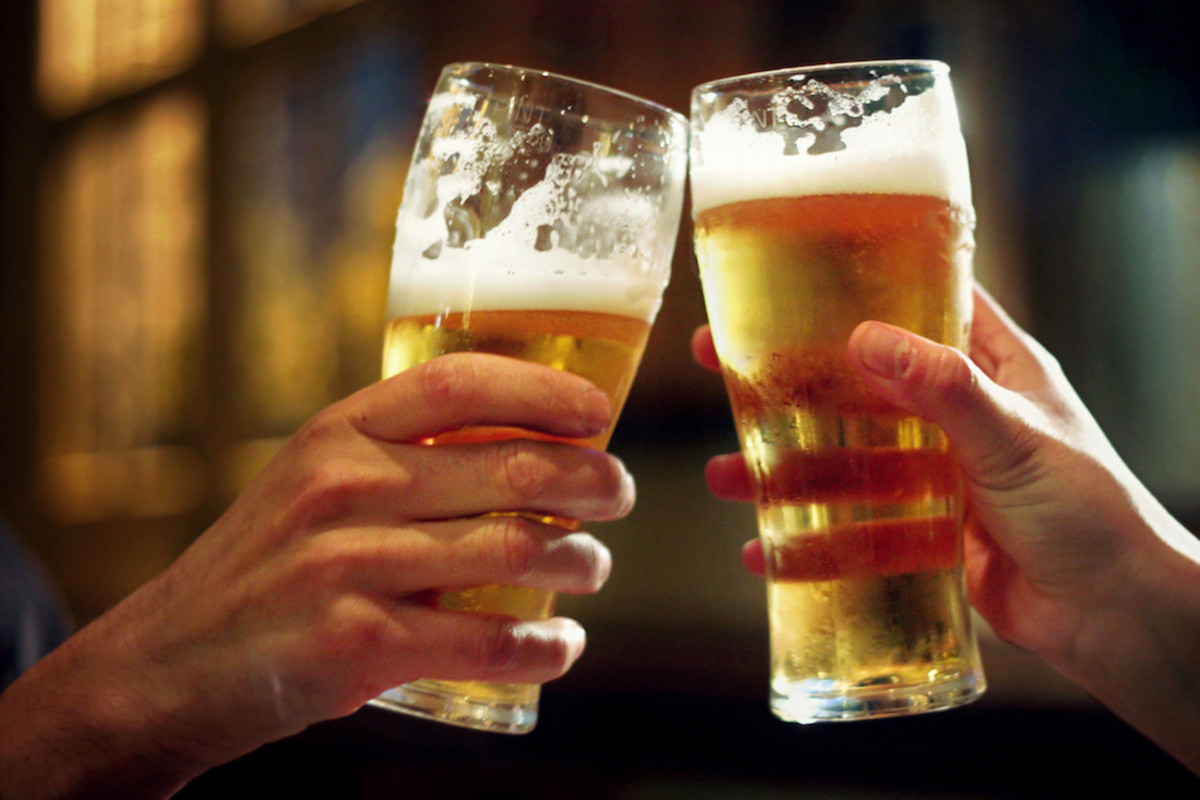 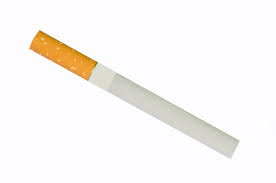 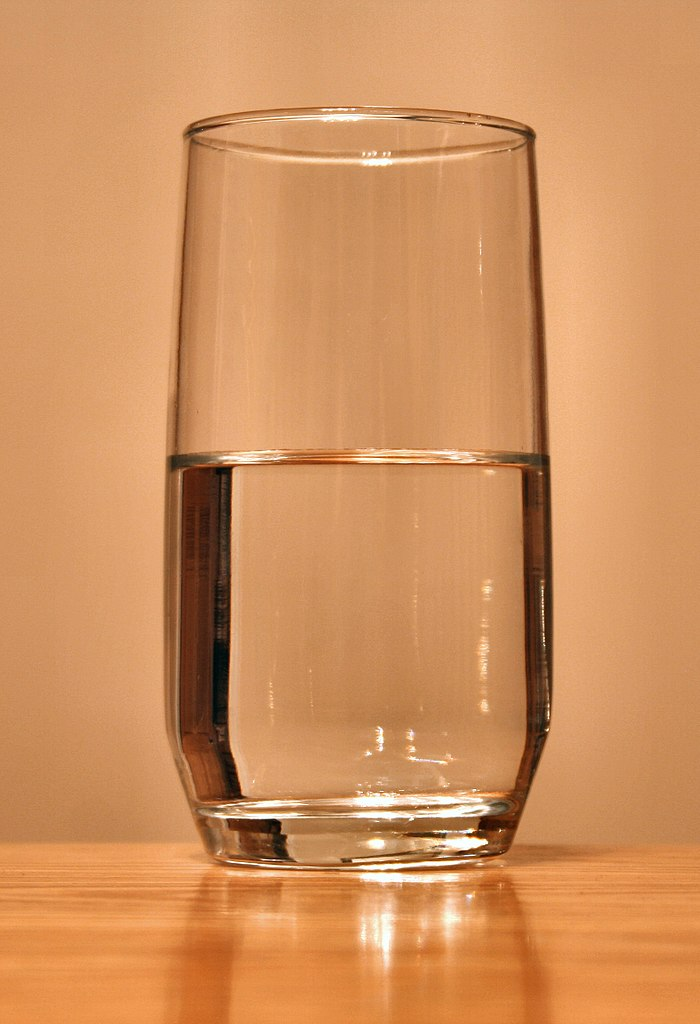 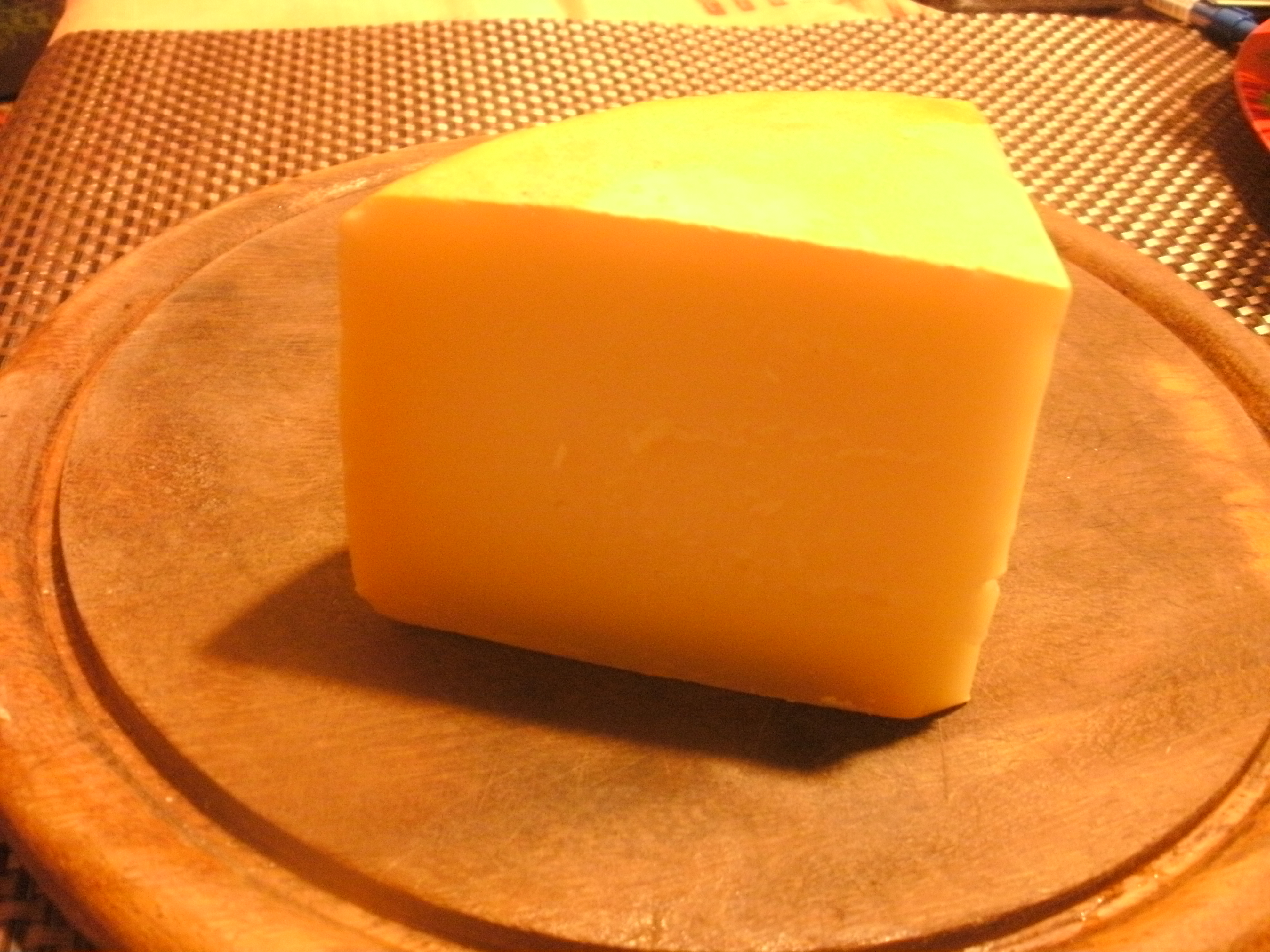 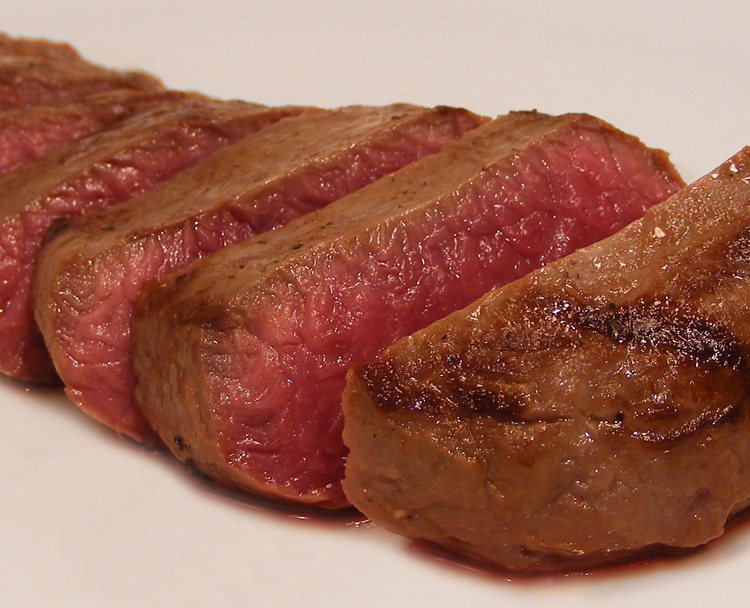 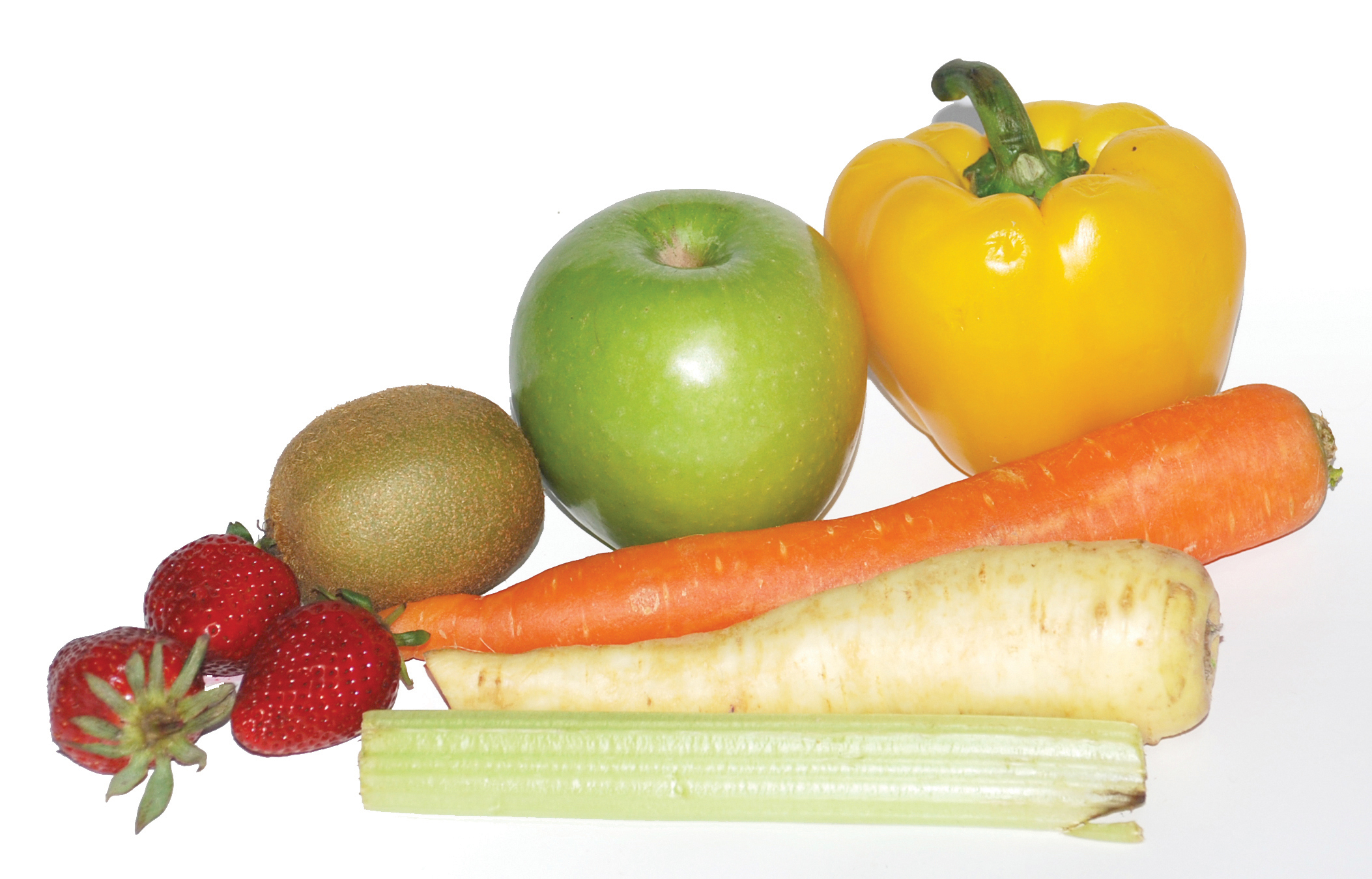 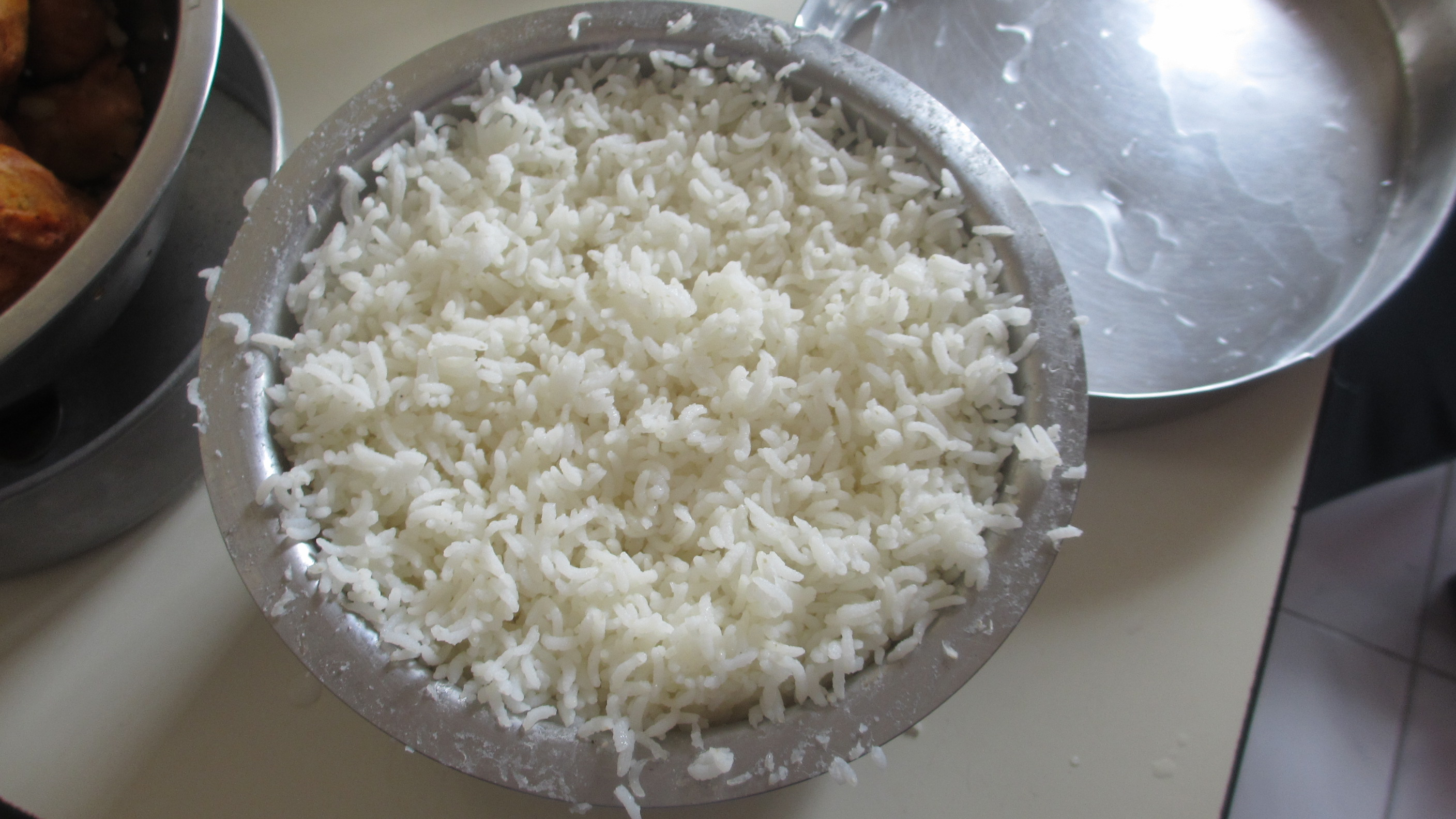 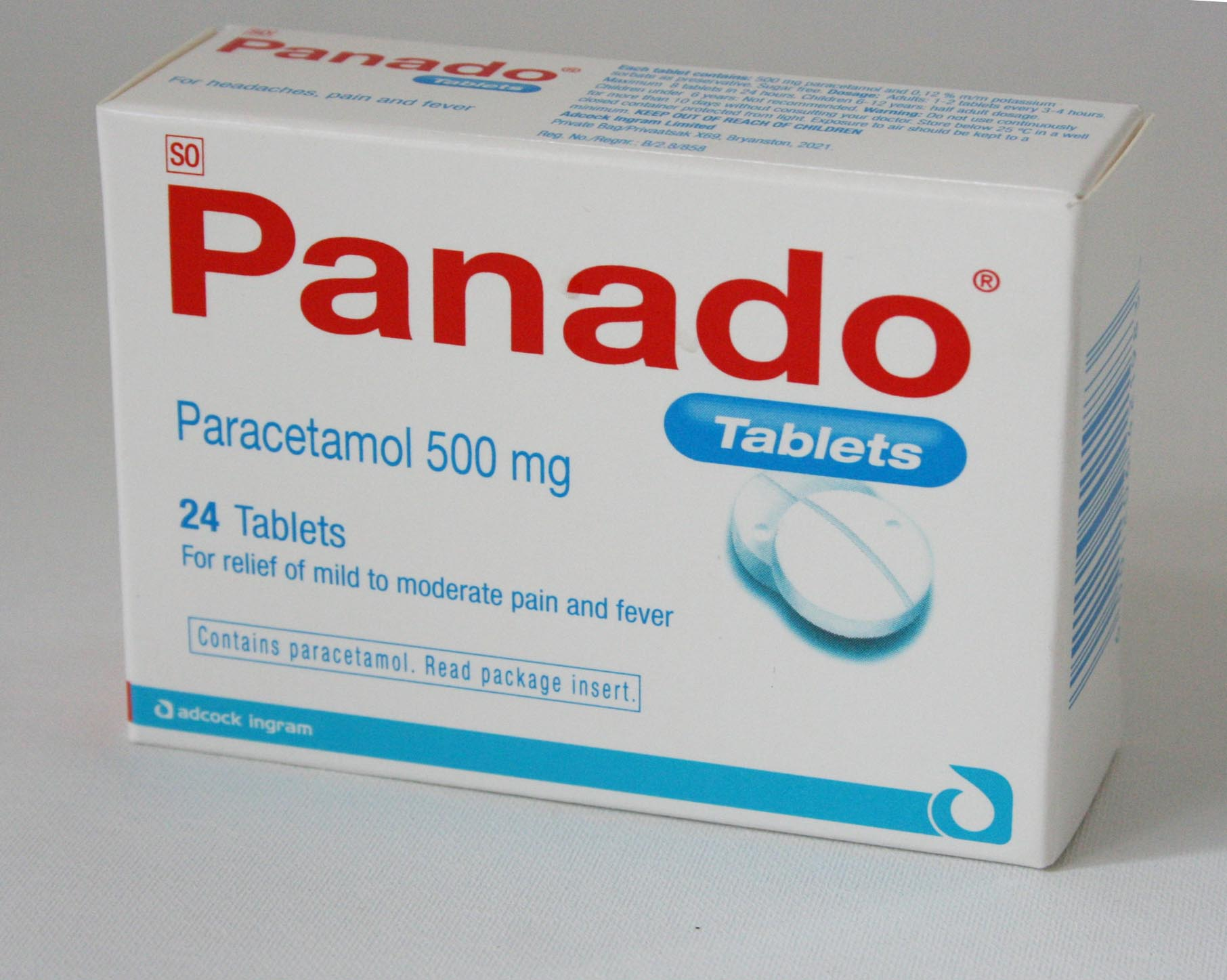 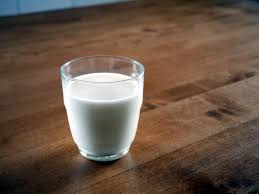 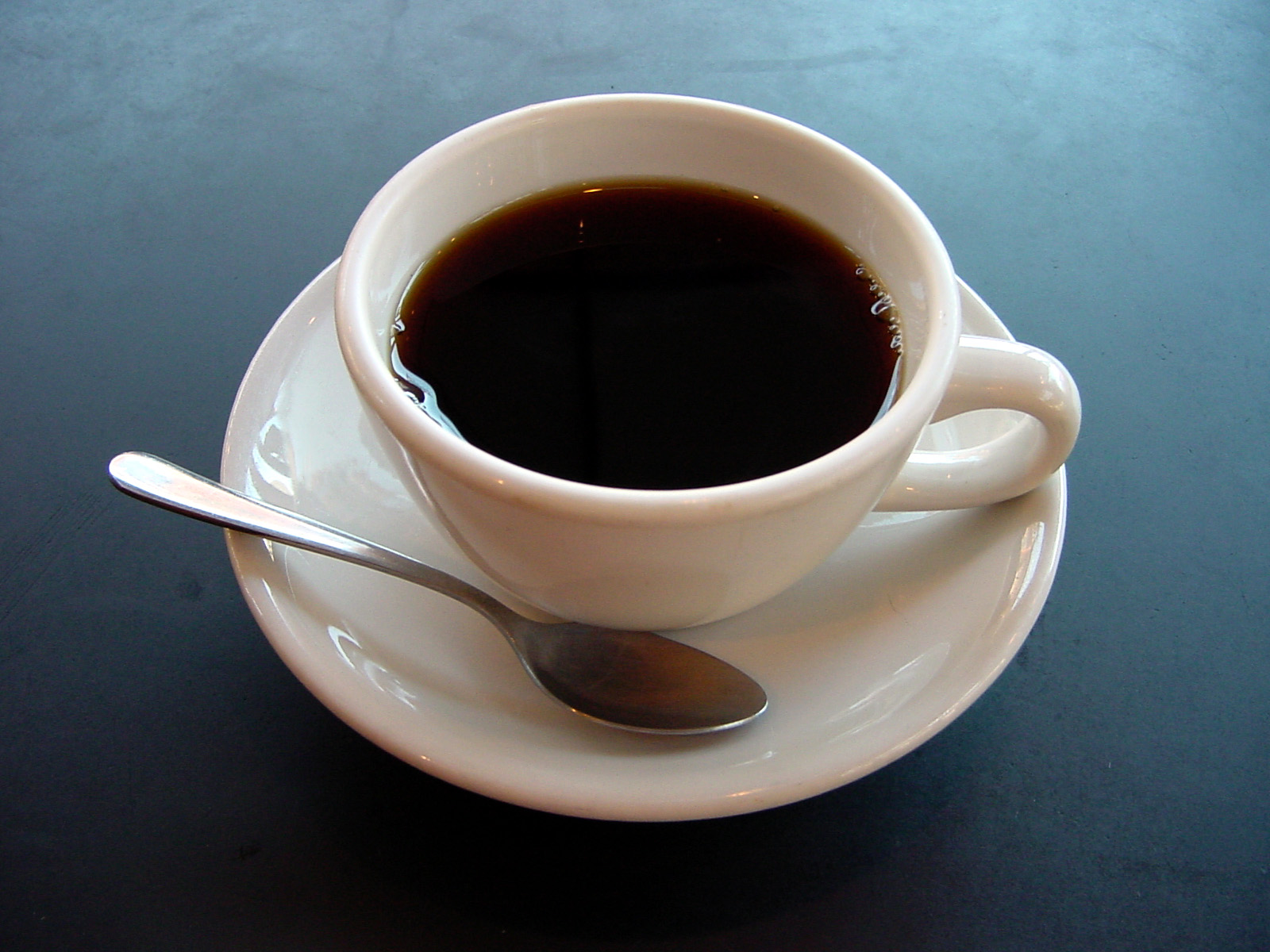 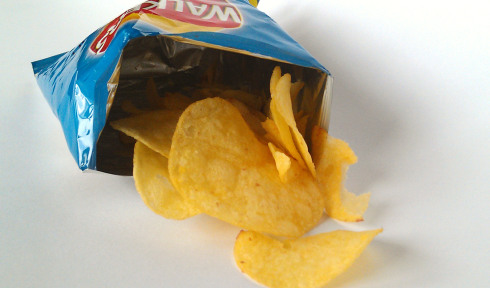 Images: commons.wikimedia.org
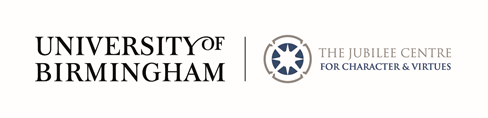 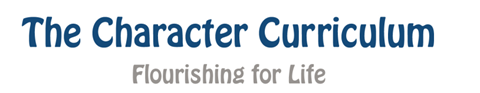